Submitted by: 
Mahek Khurana   :   MAT/19/63
Priya Tyagi             :   MAT/19/64

Submitted to : 
Dr. Ramita Sahni Ma’am
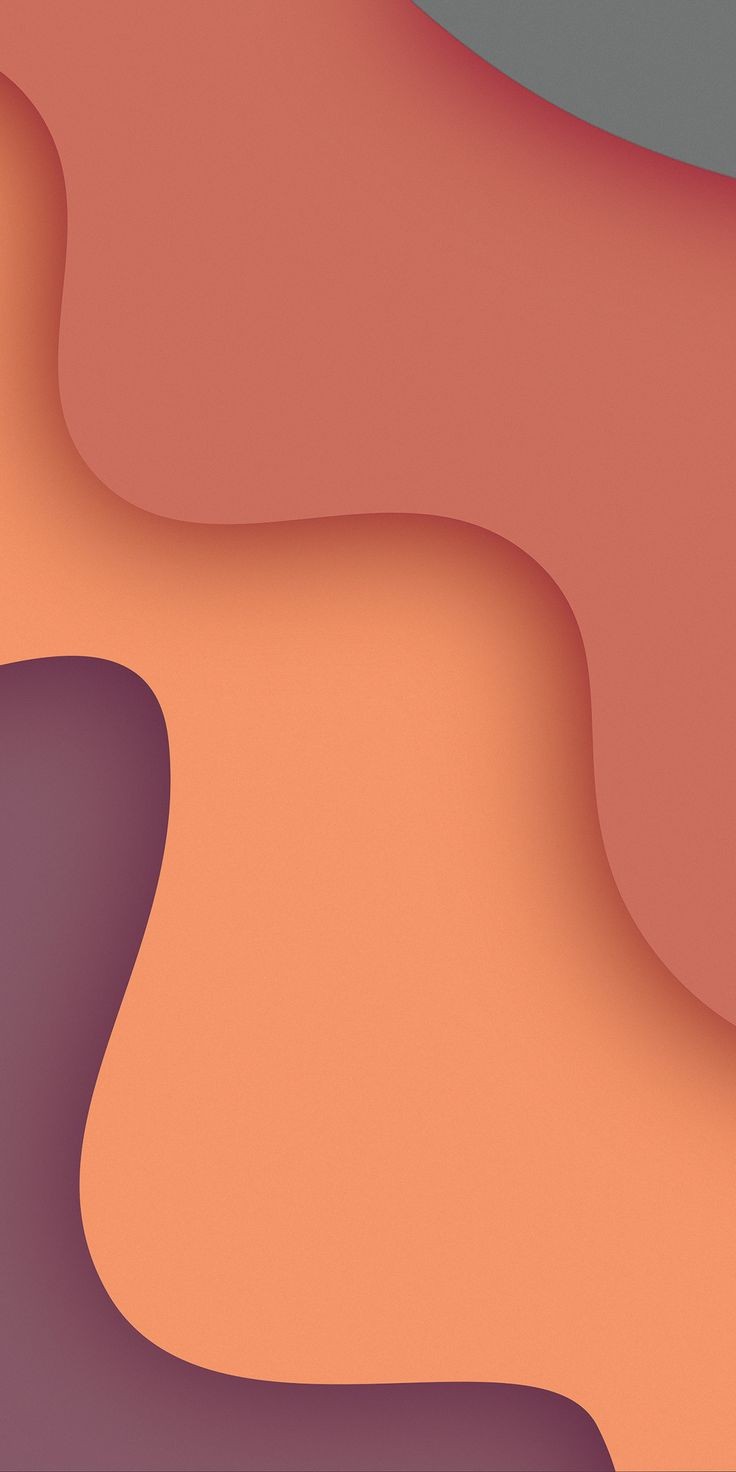 R Presentation
Topic : Lists
6.  Basic Commands
1.  Introduction to lists
2.  Predefined lists in R
7.  Changing lists elements
8.  Adding and removing list elements
3. Naming of list element ,structure and length of a list
9.  Joining two lists
4. Checking the existence of list elements
5. Accessing elements of lists
10.  Converting list to Vector
Introduction to Lists  :
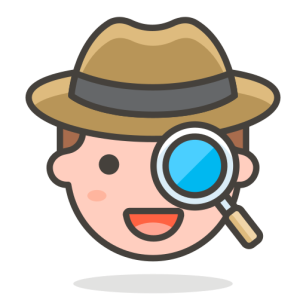 Lists : List is one dimensional  data structures with different type of objects . R can also contain a matrix or a function as it’s element .
It is made up of different type of vectors. 
List is created using command List ( ) function in R
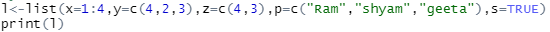 INPUT
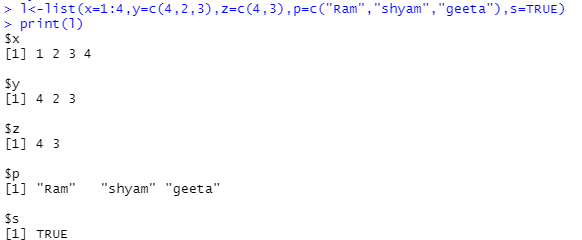 OUTPUT
[ Note : Always use = inside the list ]
Predefined List :
List for Letters and month names 
are predefined
letters
LETTERS
Month.abb
Month.name
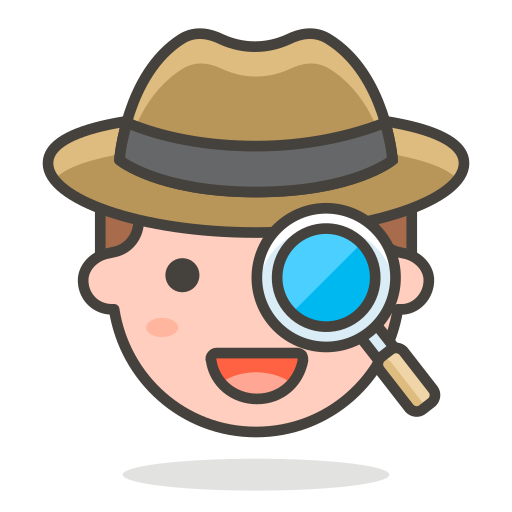 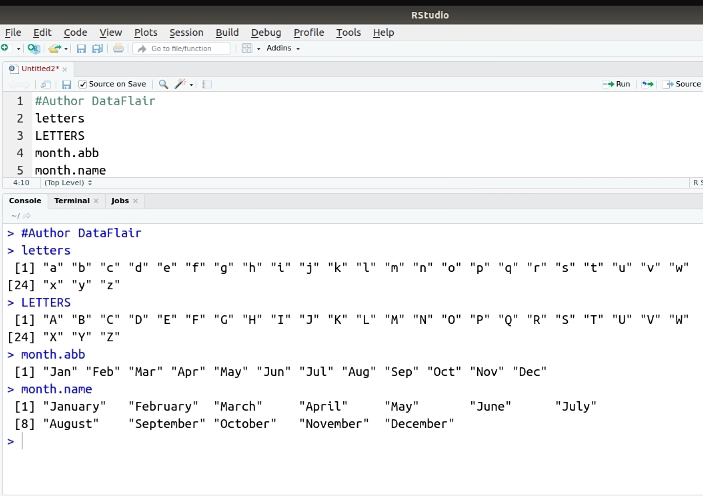 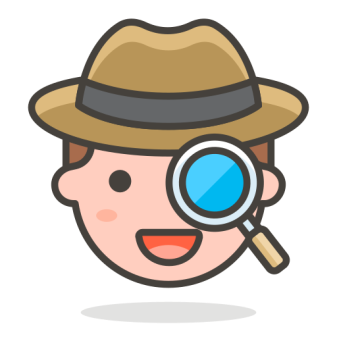 Structure and Length of a list
Naming of List’s elements
We can give name to the elements of list using command names()<-c(“ “, “ “).
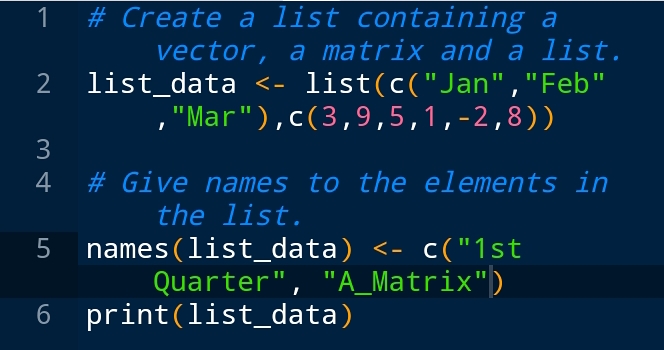 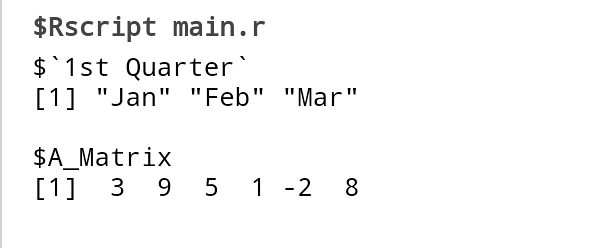 Structure :  tell us type of elements of the list using the command str( ).
Length:  tell us number of the elements of the list Using the command length ( ),
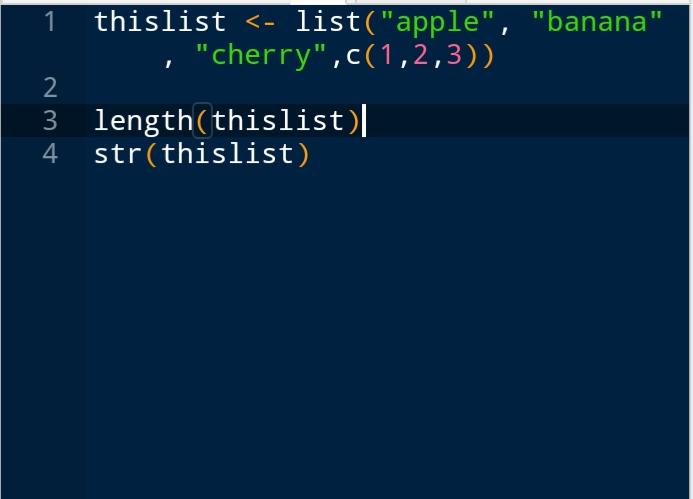 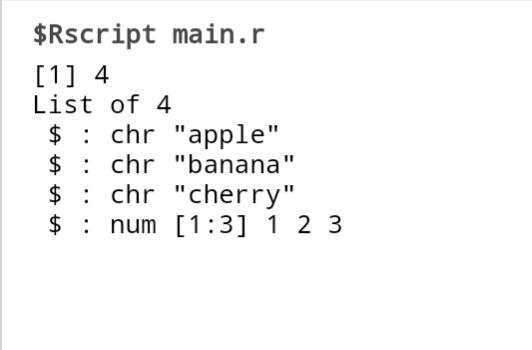 .
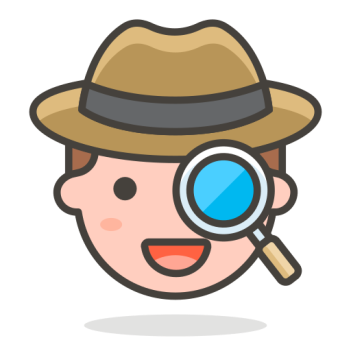 Checking of existence of List’s elements :
There are three ways of finding this .
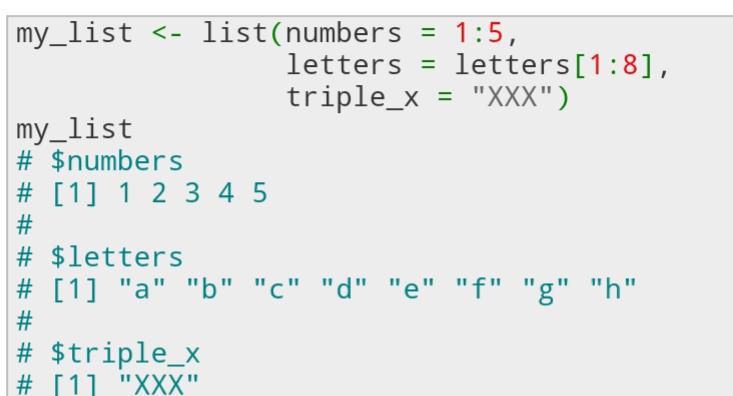 %in%-Operator
Is.null Function
exists Function
1



2


3
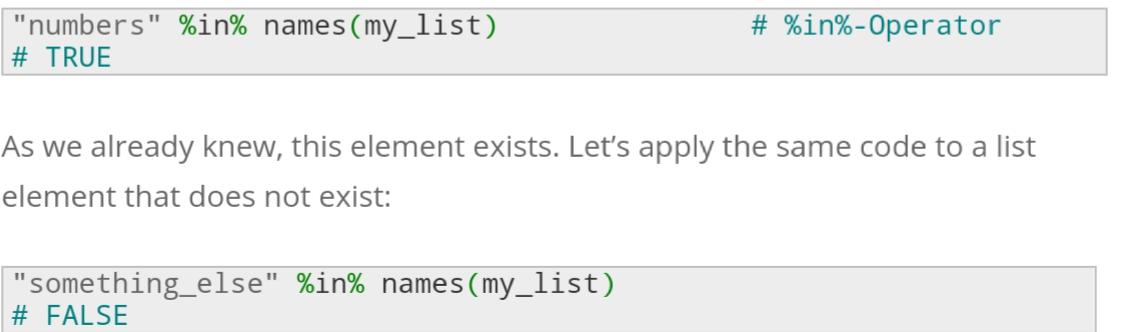 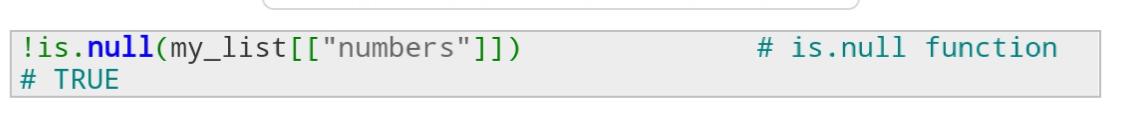 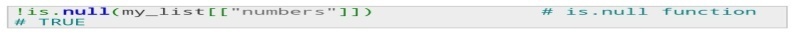 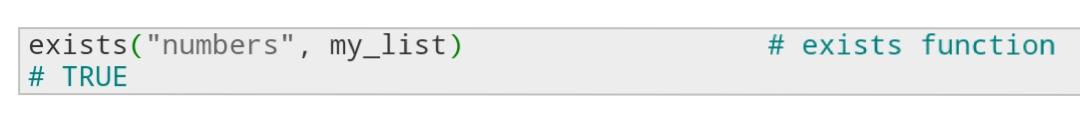 Accessing elements of lists:Accessing list elements : You can access the list items anytime by referring to its index number, inside single or double square brackets. The first item has index 1, the second item has index 2, and so on.  In case of named lists it can also be accessed using the names using “$”.
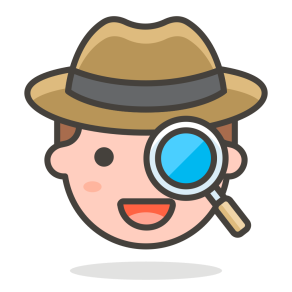 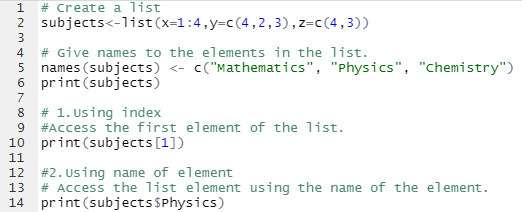 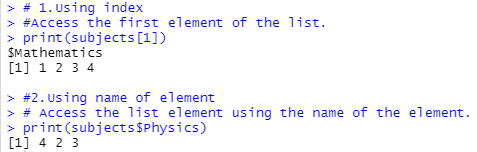 INPUT
OUTPUT
Basic Commands :
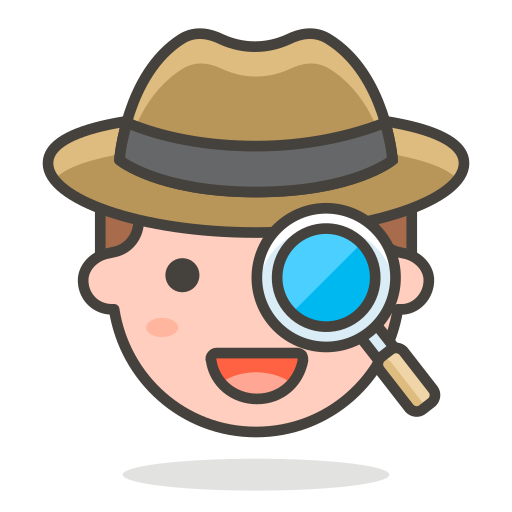 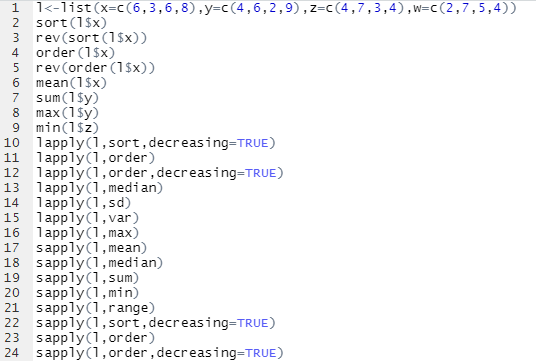 OUTPUT
INPUT
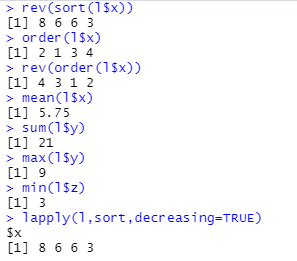 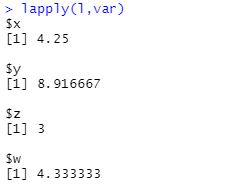 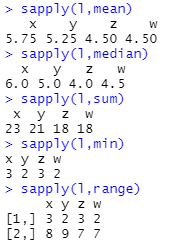 Changing list elements : Changing list elements : To change the value of a specific item, refer to the index number for example to change the  1st element whose index is 1 first write the name of the list followed by the index written in single or double square brackets and then with the help of assignment operator assign the new value to that particular element of list .
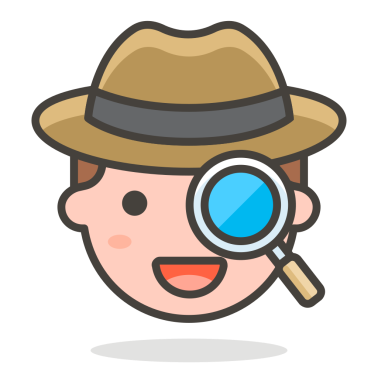 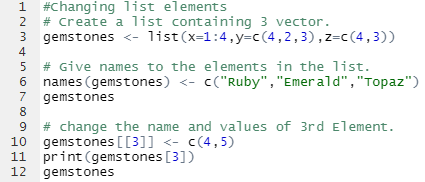 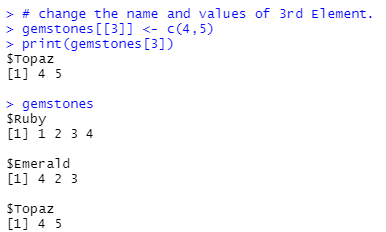 INPUT
OUTPUT
Adding and Removing list                                                                             elements :Adding new element : We can add a new element by assigning it to an unused index.Removing list element :  We can delete a element by reassigning it to NULL.
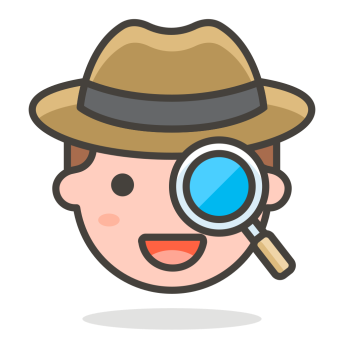 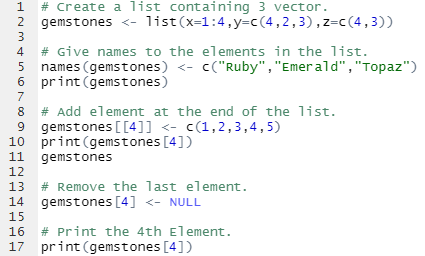 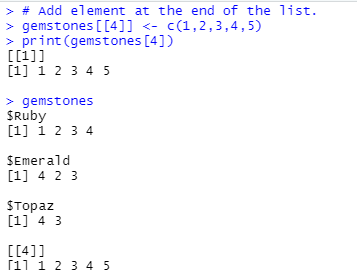 OUTPUT
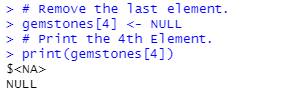 INPUT
Joining two lists :Joining two or more lists : There are several ways to join, or concatenate, two or more lists in R.The most common way is to use the c() function, which combines two elements together:
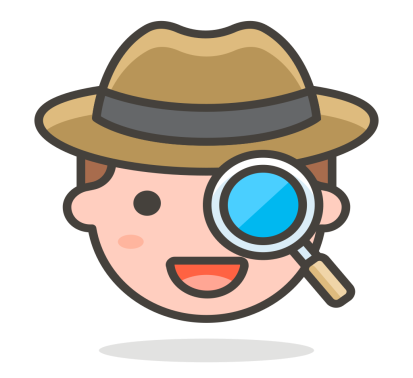 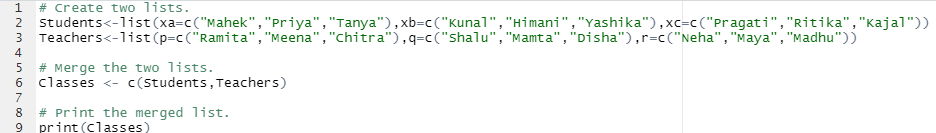 INPUT
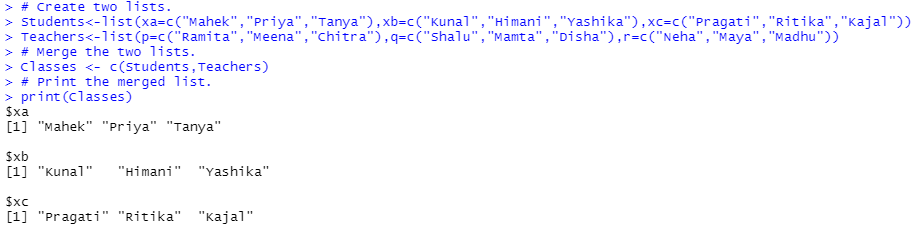 OUTPUT
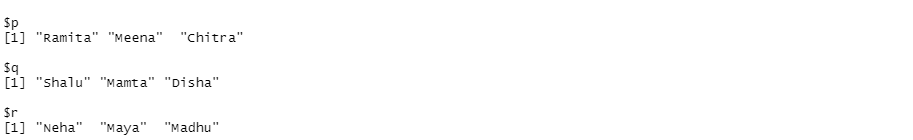 Converting list to Vector :Converting : A list can be converted to a vector so that the elements of the vector can be used for further manipulation. All the arithmetic operations on vectors can be applied after the list is converted into vector. To do this conversion, we can use the unlist() function. It takes the list as input and produces a vector.
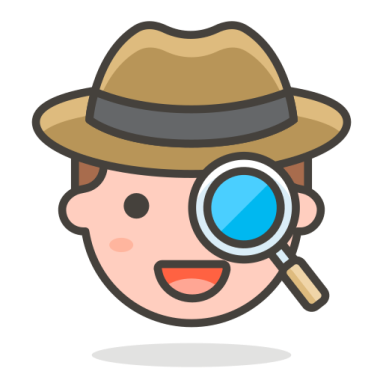 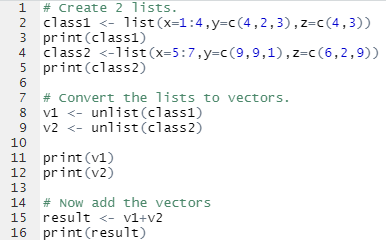 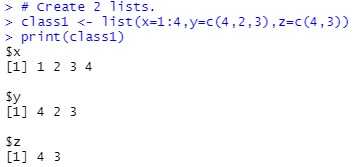 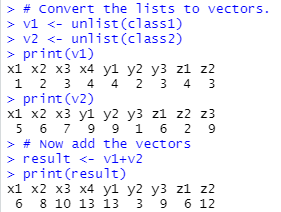 OUTPUT 1
INPUT
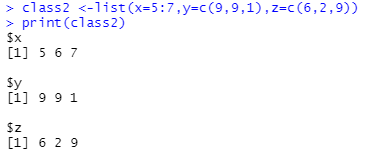 OUTPUT 2
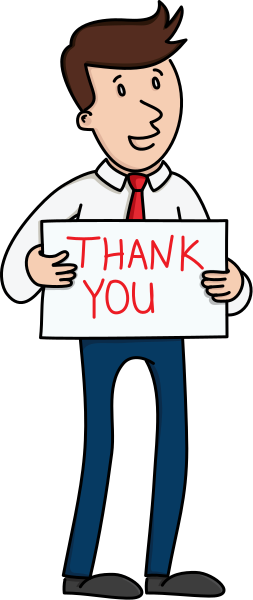